Civil Service 101
For Positions in Local Government
Part 2 of 3
Competitive Recruitment
Examinations
Eligible Lists
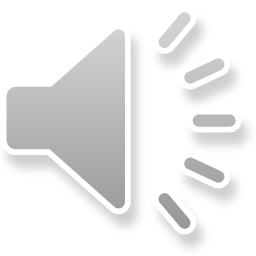 Civil Service 101
Part 2 of 3
TABLE OF CONTENTS
V. COMPETITIVE RECRUITMENT
Examination Announcements
Residence Requirements
Participation in Examination
Preference in Certification
Post-Appointment


VI. EXAMINATIONS
Roles
Process
Types
VII. ELIGIBLE LISTS
Use
Canvassing
Certifications
“Rule of Three”
Examples
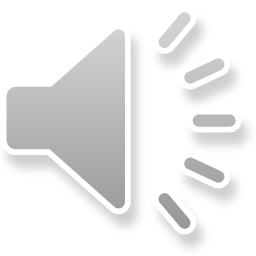 Civil Service 101
Competitive Recruitment
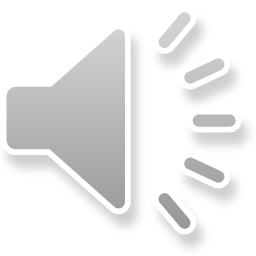 Civil Service 101Competitive Recruitment
EXAMINATION ANNOUNCEMENTS

Minimum qualifications

Subjects of examination

Advertisement per local rules
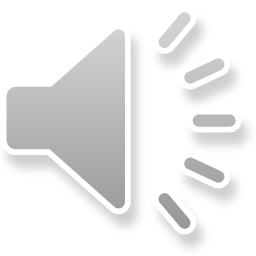 Civil Service 101Competitive Recruitment (cont’d)
RESIDENCE REQUIREMENTS
PARTICIPATION IN EXAMINATION

Section 23(4-a) Civil Service Law

Local rules may require applicant to have been a resident at time of application or examination as well as a prescribed duration prior thereto.

Requirement may be suspended or reduced for recruitment difficulty at the discretion of local civil service.
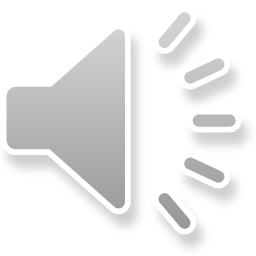 Civil Service 101Competitive Recruitment (cont’d)
QUESTION

If I am having trouble finding employees, can I recruit from other counties?
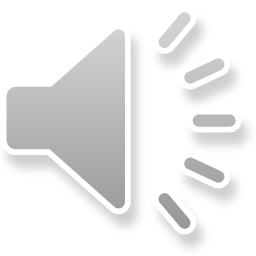 Civil Service 101Competitive Recruitment (cont’d)
ANSWER

If I am having trouble finding employees, can I recruit from other counties?

Potentially, yes. Talk with your civil service agency about allowing residents of neighboring counties to qualify for the examination.
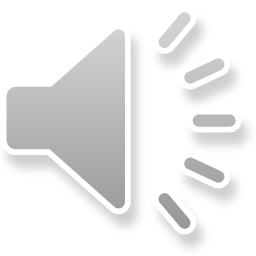 Civil Service 101Competitive Recruitment (cont’d)
RESIDENCE REQUIREMENTS
PREFERENCE IN CERTIFICATION

Local agency may require that residents be certified first for appointment

Preference in certification not be extended to appointments from promotion lists

Once residents have been exhausted, certifications shall be made from the whole eligible list
(cont’d)
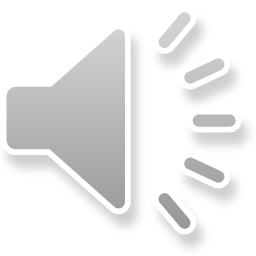 Civil Service 101Competitive Recruitment (cont’d)
QUESTION

Can I appoint a provisional if I run out of residents?
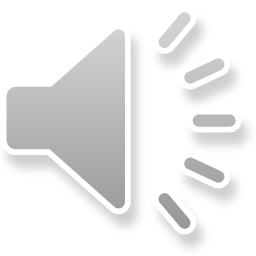 Civil Service 101Competitive Recruitment (cont’d)
ANSWER

Can I appoint a provisional if I run out of residents?

No. You must go to the whole list.
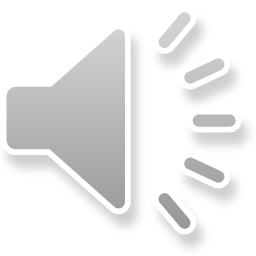 Civil Service 101Competitive Recruitment (cont’d)
RESIDENCE REQUIREMENTS
POST-APPOINTMENT

May be set by local law

Cannot conflict with State Law

Public Officers Law
(cont’d)
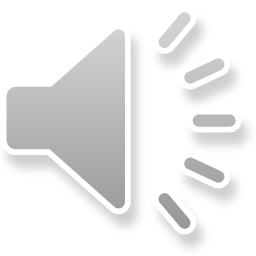 Civil Service 101
Examinations
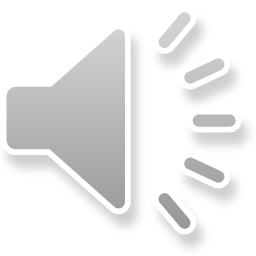 Civil Service 101
Examinations
QUESTION

How are civil service exams for local government different from civil service exams for State government?
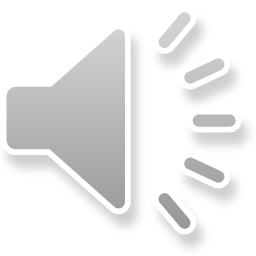 Civil Service 101
Examinations (cont’d)
ANSWER

How are civil service exams for local government different from civil service exams for State government?

State exams are held by the State Department of Civil Service to fill positions in State government.

Local exams are held by local civil service agencies to fill positions in local governments such as counties, cities, towns, villages, and school districts.
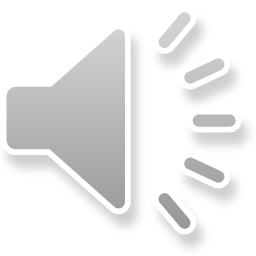 Civil Service 101
Examinations (cont’d)
EXAMINATION ROLES

New York State Department of Civil Service
Produces examinations and provides materials
Develops Master Examination Schedule
Produces decentralized examinations

Local Civil Service
Orders, announces and administers examinations
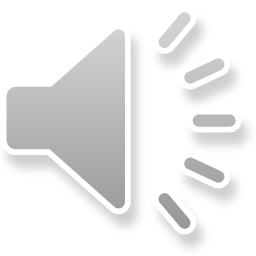 Civil Service 101
Examinations (cont’d)
EXAMINATION PROCESS
1. Class specification reviewed
Local Civil Service & Appointing Authority

2. Examination ordered
Local Civil Service

3. Tentative scope developed and transmitted
NYSDCS
4. Review and comment
Appointing Authority

5. Announcement
Local Civil Service

6. Administration
Local Civil Service
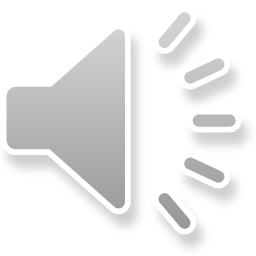 Civil Service 101
Examinations (cont’d)
EXAMINATION TYPES
Written
Multiple Choice, Essay, Simulation


Training-and-Experience (T&E)
Scale places value on certain training and experience

Performance
Candidates rated on their ability to perform tasks
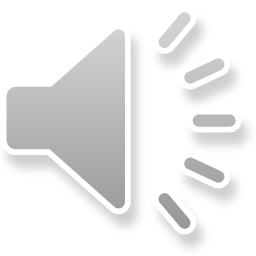 Civil Service 101
Examinations (cont’d)
EXAMINATION TYPES
(cont’d)
Promotion
Open to employees in lower-level titles
Open Competitive
Generally used to fill entry-level positions

Open to anyone who meets qualifications
Direct line
Same generic root
Collateral lines
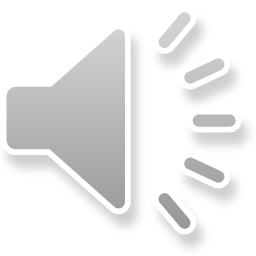 Civil Service 101
Examinations (cont’d)
QUESTION

How are written-test scores determined?
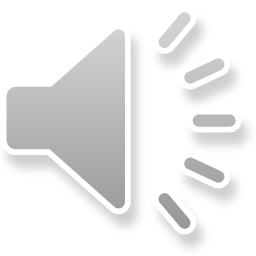 Civil Service 101
Examinations (cont’d)
ANSWER

How are written-test scores determined?

RAW SCORE = # of questions answered correctly

FINAL SCORE = Raw score after band-score table is applied.
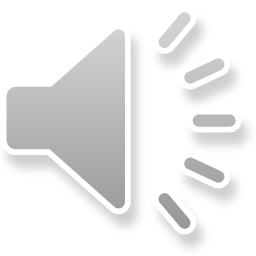 Civil Service 101
Examinations (cont’d)
QUESTION

How long does it take to get exam results?
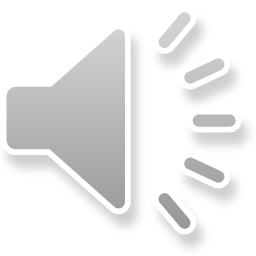 Civil Service 101
Examinations (cont’d)
ANSWER

How long does it take to get exam results?

90 to 120 days
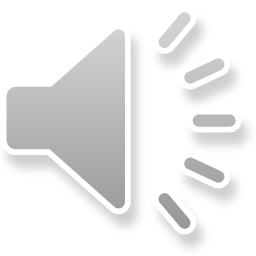 Civil Service 101
Examinations (cont’d)
QUESTION

How might someone get the same score on the OC and promo exams?
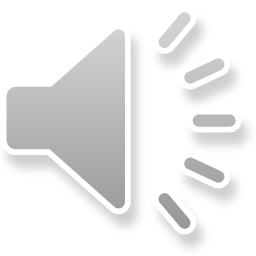 Civil Service 101
Examinations (cont’d)
ANSWER

How might someone get the same score on the OC and promo exams?

In band-scored promotion examinations, seniority credits are added to passing raw scores. 

The combined total of a raw score and seniority credits could end up in the same score band as that raw score.
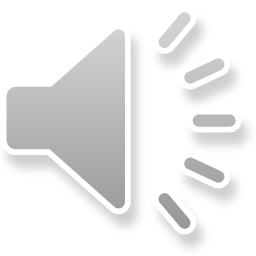 Civil Service 101
Examinations (cont’d)
QUESTION

Why are seniority credits not added to the final score?
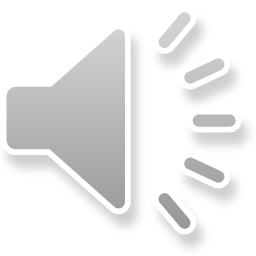 Civil Service 101
Examinations (cont’d)
ANSWER

Why are seniority credits not added to the final score?

The Civil Service Law requires that seniority be given due weight. 

Adding seniority credits to the final score would give undue weight to seniority.
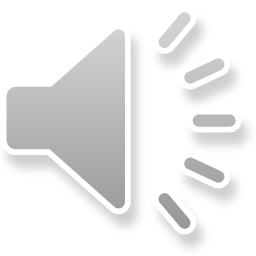 Civil Service 101
Examinations (cont’d)
QUESTION

How can someone find out how their score was determined?
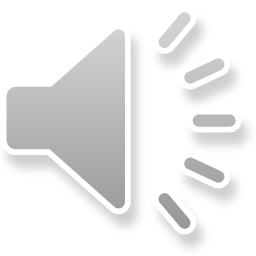 Civil Service 101
Examinations (cont’d)
ANSWER

How can someone find out how their score was determined?

An opportunity to conduct a computational review is provided for most civil service examinations. 

Typically, a written request must be submitted to local civil service within 10 days of receipt of score.
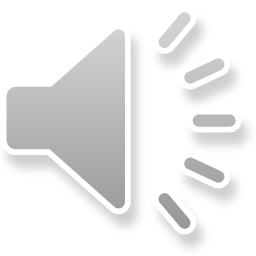 Civil Service 101
Eligible Lists
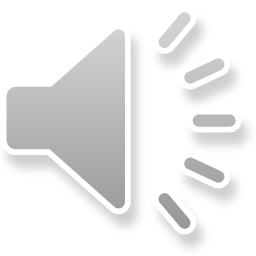 Civil Service 101
Eligible Lists
USE

Duration
1 < x < 4 years
Determined by local civil service


Order of Use
Promotion list before open-competitive list
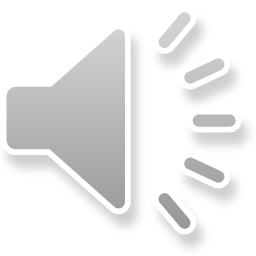 Civil Service 101
Eligible Lists (cont’d)
QUESTION

How can members of the public see eligible lists?
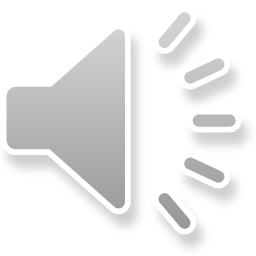 Civil Service 101
Eligible Lists (cont’d)
ANSWER

How can members of the public see eligible lists?

The public can request to see an eligible list at the local civil service agency that announced the examination.
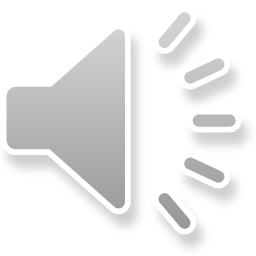 Civil Service 101
Eligible Lists (cont’d)
CANVASSING

Not required by Civil Service Law or rules

Conducted to assess candidates’ interest in a position

May be conducted by the civil service agency or the Appointing Authority (determination of the Civil Service Agency) 

Rules prescribe effect of non-response to canvass on candidates’ eligibility for appointment
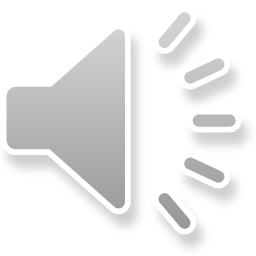 Civil Service 101
Eligible Lists (cont’d)
CERTIFICATIONS

An extraction from the eligible list of candidates eligible and interested in appointment. 

Model Rule 
-   30 days in duration* 
Once the certification is expired, no appointments except from new certification
No obligation to appoint; can leave vacant

*“The Commission, for good cause shown, may extend a certification up to a maximum of sixty days upon request of an appointing authority.”
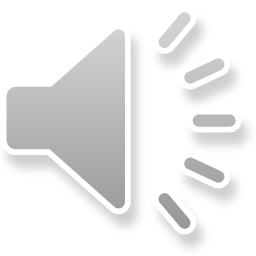 Civil Service 101
Eligible Lists (cont’d)
QUESTION

What happens if I change my address?
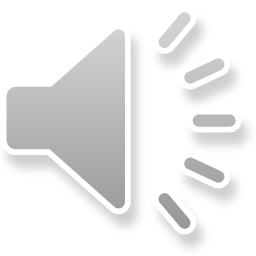 Civil Service 101
Eligible Lists (cont’d)
ANSWER

What happens if I change my address?

Report change to civil service.

Be aware of possible impact of moving.
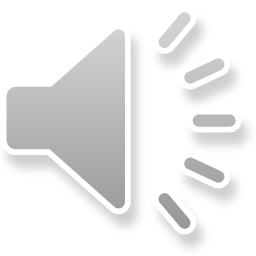 Civil Service 101
Eligible Lists (cont’d)
QUESTION

Who can be considered for appointment from a civil service eligible list?
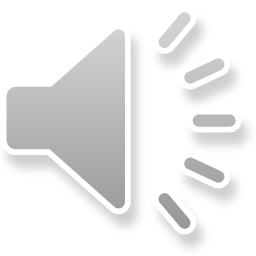 Civil Service 101
Eligible Lists (cont’d)
ANSWER

Who can be considered for appointment from a civil service eligible list?

All candidates at the highest score are immediately eligible for consideration.

How many candidates at lower scores can be considered is determined by the …
distribution of scores &
number of vacancies.
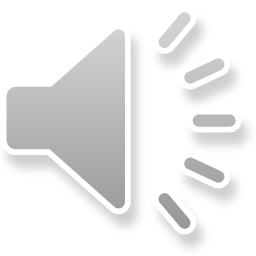 Civil Service 101
Eligible Lists (cont’d)
“RULE OF THREE” CSL §61

Selection from among 3 highest candidates willing to accept appointment

Includes
Candidate ranked #1
Candidate ranked #2
Candidate ranked #3
Everyone whose final rating equals the score of the candidate ranked #3
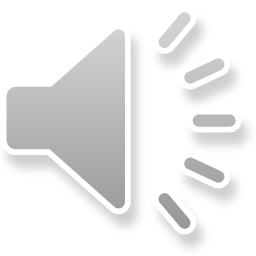 Civil Service 101
Eligible Lists (cont’d)
EXAMPLE #1
1. Lela Williams	93
2. Javier Ortega	92
3. Padma Kumar	90
4. Grace Yang		89
5. Andrew Murray 	89
6. Terrance Watts	85
7. Marie Guzman	80
Who is reachable?
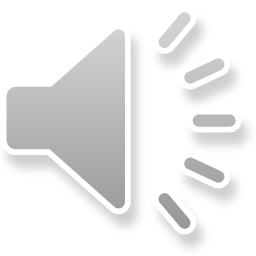 Civil Service 101
Eligible Lists (cont’d)
POINT-SCORED
1. Lela Williams	93
2. Javier Ortega	92
3. Padma Kumar	90
4. Grace Yang		89
5. Andrew Murray	89
6. Terrance Watts	85
7. Marie Guzman	80
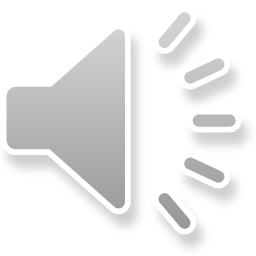 Civil Service 101
Eligible Lists (cont’d)
EXAMPLE #2
1. Lela Williams	93
2. Javier Ortega	92
3. Padma Kumar	90
4. Grace Yang		89
5. Andrew Murray	89
6. Terrance Watts	85
7. Marie Guzman	80
What if there are 2 vacancies?
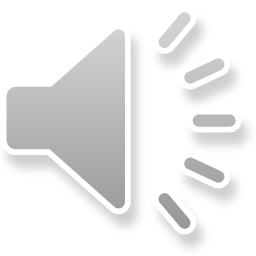 Civil Service 101
Eligible Lists (cont’d)
2 VACANCIES
1. Lela Williams	93
2. Javier Ortega	92
3. Padma Kumar	90
4. Grace Yang		89
5. Andrew Murray	89
6. Terrance Watts	85
7. Marie Guzman	80
ONLY FOR 2nd VACANCY
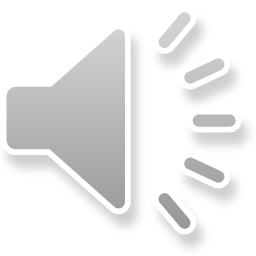 Civil Service 101
Eligible Lists (cont’d)
QUESTION

Why are people with the same score ranked differently?
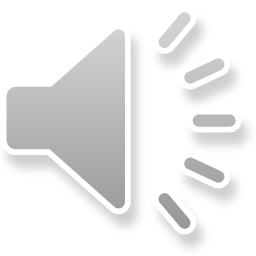 Civil Service 101
Eligible Lists (cont’d)
ANSWER

Why are people with the same score ranked differently?

Civil Service Law requires that everyone whose name is listed on the eligible list have a distinct ranking. 

Ties must be broken on an impartial basis 

Local rules provide that candidates on an eligible list be ranked.
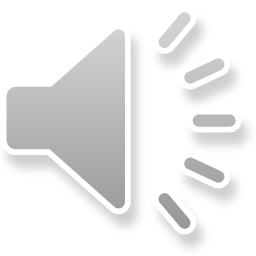 Civil Service 101
Eligible Lists (cont’d)
EXAMPLE #3
1. Lela Williams	90
2. Javier Ortega	90
3. Padma Kumar	90
4. Grace Yang		90
5. Andrew Murray	90
6. Terrance Watts	85
7. Marie Guzman	80
Who is reachable?
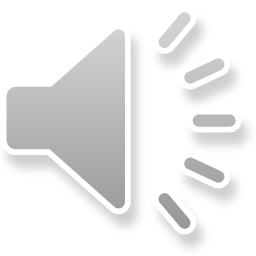 Civil Service 101
Eligible Lists (cont’d)
BAND-SCORED
1. Lela Williams	90
2. Javier Ortega	90
3. Padma Kumar	90
4. Grace Yang		90
5. Andrew Murray	90 
6. Terrance Watts	85
7. Marie Guzman	80
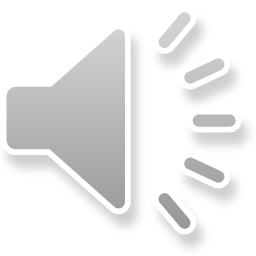 Civil Service 101
Eligible Lists (cont’d)
QUESTION

Why are tests band-scored?
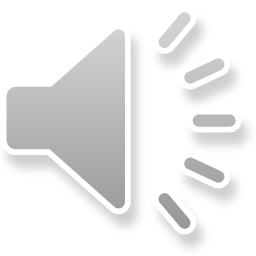 Civil Service 101
Eligible Lists (cont’d)
ANSWER

Why are tests band-scored?

Band scoring considerably opens the field of candidates who can be considered for appointment. 

Band scoring provides a more realistic assessment of a candidate's performance on written tests than does point scoring.
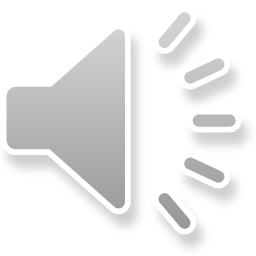 Civil Service 101
End of Part 2
Presentation continues in Part 3
Probation, Discipline, Non-Permanent Appointments, Other Transactions, Layoffs, Records
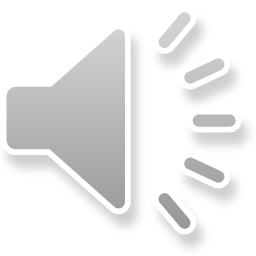